MINISTERIO DE SALUD
 Financiamiento al PENM TB 2019 - 2021 
Indicadores financieros

 TABLERO DE MANDO:    El Salvador - TB 
PERIODO: ENERO 2019 AL 30 DE JUNIO  2020

CALIFICACION AÑO 2019: B1
F3: Desembolsos y gastos año 2019 a junio 2020 - en ($)
El monto total desembolsado que ha recibido el MINSAL por parte del FM para el primer semestre del año 2020 es de $ 1,230,135.00 mas 191,840.34 correspondiente a economías del 2019, que se reprogramaron para ser ejecutados en el 2020, haciendo un total de $ 1,421,975.00 de los cuales el MINSAL a pagado a proveedores y desembolsado a PNUD $ 1,248,302.00 y se tienen compromisos con proveedores por el monto de $ 348,413.92
F3: Desembolsos y gastos  del año 2019 a junio 2020- en ($)
Del desembolso realizado a PNUD al 30 de junio 2020 por $1,652,057.50, se ha pagado el monto de $ 1,047,020.32.
Del monto a ejecutar MINSAL Por $904,193.06 se ha pagado $238,328.15
Del desembolsado realizado a OPS por  $ 706,684.59,  se ha pagado  $ 706,684.59 en OPS. En el MINSAL se ha gasto la cantidad de $ 238,328.15 ( en El gastado de OPS incluyen $6,000.00 que corresponden al presupuesto del S2 del año 2020 por realizarse compras anuales. )
F2: Presupuesto y gastos reales por estrategias de la subvención año 2019 a junio 2020- en ($)
Durante este periodo se ha alcanzo el 67.69% de ejecución financiera de los cuales los montos mas relevantes son los siguientes: La Estrategia No 1.  Detección precoz de casos de tuberculosis con $823,136.64  la Estrategia No.  6. Atencion integral de grupos de mas alto riesgo con $ 418,569.59,  el Rubro de Planificación, coordinación y gerencia por  $ 238,448.64. y el rubro de Monitoreo y Evolución por $179,869.47
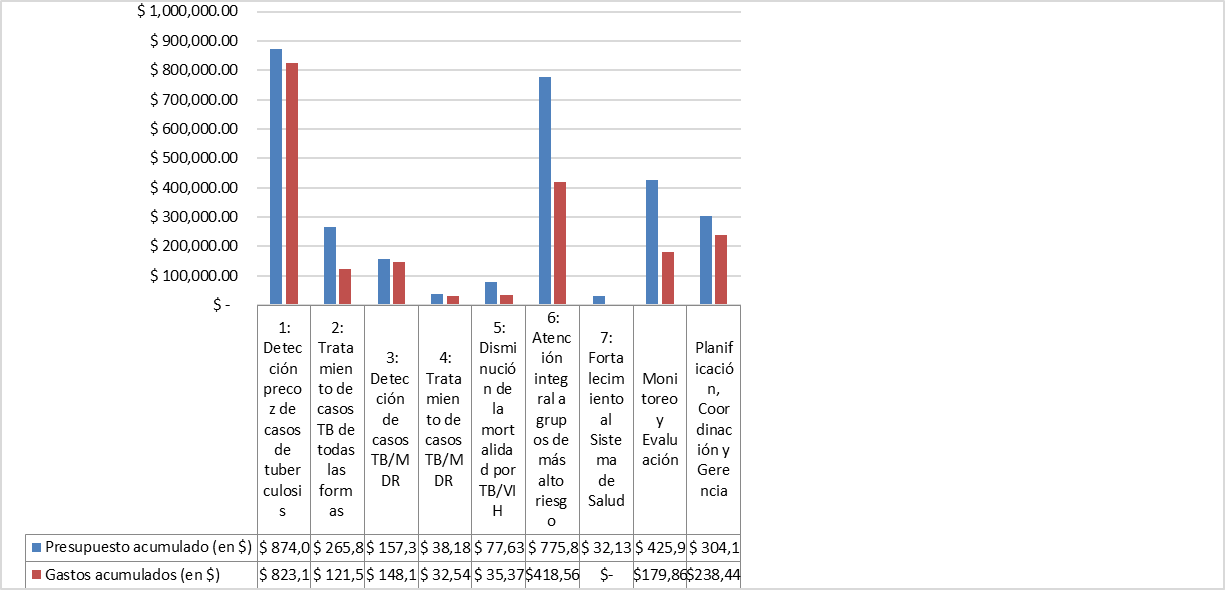 F4: Último ciclo de información y desembolso del RP 2019- a junio 2020
Se ha cumplido con los informes presentados de forma oportuna, así como el FM a enviado los desembolsos de forma anticipada.